Copyright and Creative Commons for Course Materials

Amie Freeman, USC - Columbia
Tucker Taylor, USC - Columbia
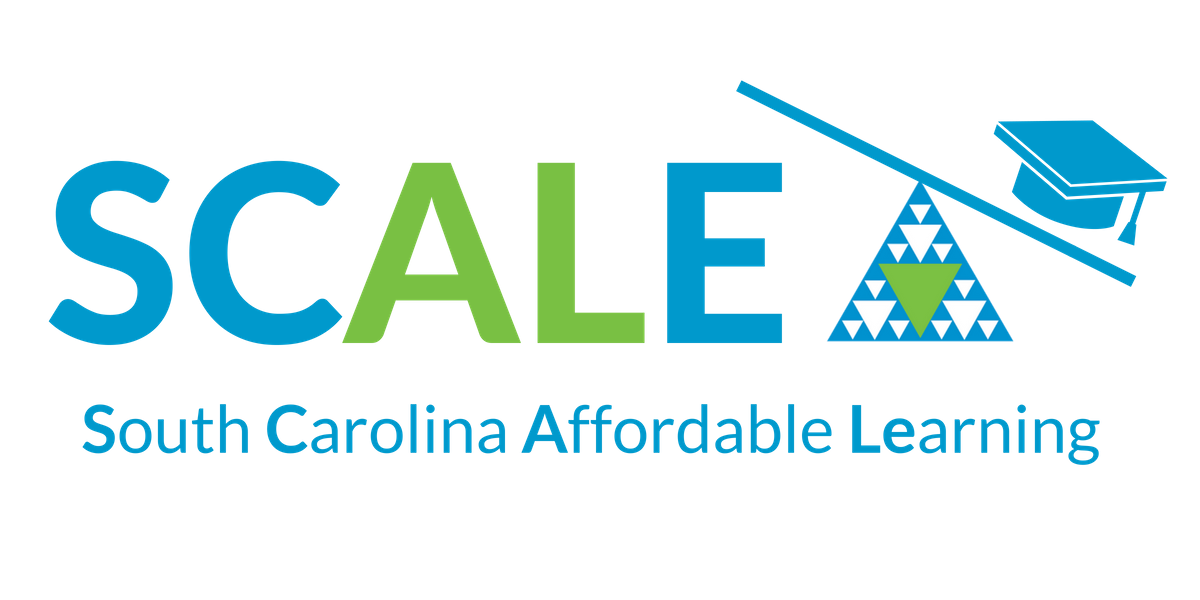 [Speaker Notes: January 24, 2019  |  2 pm
Copyright & Creative Commons for Course Materials
Intended Audience: Librarians & FacultyYou are likely aware that open educational resources (OER) are free of cost, but did you know that many are also free of most copyright restrictions? Join us as we discuss the use of both copyrighted and openly licensed course materials. We'll cover copyright, licensing, fair use, Creative Commons, and how it all applies to how you use and create teaching resources.]
Hello!
This webinar is for informational purposes only and is not legal advice. The information provided is intended to help you locate the tools you need to make your own decisions about the use of copyrighted and otherwise licensed resources.
[Speaker Notes: Hi everyone! Thanks for joining us today. You’re likely here because you’re wondering how you can share your assigned course materials with your class and how you can best share the classroom materials that you create with the larger learning community. Fortunately, there are many legal paths you can take to provide students with these quality learning resources. It’s important to know that when posting course materials, you must abide by Title 17 of the US Code, which, as you might have guessed, outlines copyright law. Before we get started, I want to note that the information in this video is not legal advice but is offered to assist you in making appropriate decisions for using materials in your classroom. While we aren’t lawyers, both of us do have experience with copyright. Tucky and I have both taken several professional courses on copyright and use copyright in our daily activities, just like many of you. For example, Tucky uses copyright every day as she performs fair use evaluations for course e-reserves, and I regularly encounter license agreements that require knowledge of copyright law. In addition, Tucky is one of the founders and editors of the Journal of Copyright in Education and Librarianship, which I encourage you to read if you have a continuing interest in issues surrounding copyright and licensing.]
Learning objectives
Discover what types of materials are and are not protected by copyright
Determine what types of licenses allow you to use copyrighted materials
Investigate exceptions that may allow you to use copyrighted materials
Understand fair use
[Speaker Notes: Let’s get started. There are a number of factors to consider when making copyright determinations. In this webinar, we’re going to provide you with tips to get you started but remember that copyright considerations can be quite complex and will sometimes be beyond the scope of this video. By the time you have finished watching this webinar, we hope you will:

-Know how to discover what types of materials are and are not protected by copyright
-Be able to determine what types of licenses allow you to use copyrighted materials
-Know how to investigate exceptions that may allow you to use copyrighted materials
-Understand fair use
-And know where to find additional help

We’ll also be integrating learning activities after each section and hope you’ll participate. When you see a quiz pop up on the screen, choose your answer. If you’d like to expand on your answers, feel free to comment in the chat box or even to jump right in with your microphone. 

We’ve created this webinar to guide you through a decision making process. We present these decisions as a series of questions that will help you arrive at a conclusion. Let’s take a look!]
Is the item I want to use copyrighted?
To simplify your decision, visit the Cornell University Library Copyright Term and the Public Domain Chart available at 

https://copyright.cornell.edu/publicdomain
[Speaker Notes: The first question you need to consider is the following:  is the material you want to use copyrighted? To answer that question, you need to know what copyright protects and does not protect. Copyright protects original works of authorship that have been expressed in a tangible form, such as a literary, dramatic, musical, or an artistic work. Copyright does not protect ideas, facts, processes, or concepts, but the way in which those things are expressed can be protected. For example, raw data is not protected by copyright, but a visual interpretation of that data would likely be copyrighted. It’s important to remember that copyright can apply to both published AND unpublished works. There are many materials that are in the public domain whose copyright has expired or been forfeited. For example, anything that was published in the United States before 1924 is, as of 2019, now in the public domain. If an item is not protected by copyright or is in the public domain, you’re welcome to use those items however you’d like in your class and anywhere else. 

For help determining if an item is in the public domain, we recommend that you visit the website listed on your screen--the Cornell University Library Copyright Term and the Public Domain Chart. Another helpful tool is the Copyright Genie, which helps you determine if a resource is covered by US Copyright, calculates its terms of protection, and provides you with documentation. You can find these and other resources at the end of this video or in the slides, which will be made available on the PASAL website.]
Exercise
Dr. Lim wants to use a chapter from a book that was created and published with a copyright notice in the United States by Professor Adriana South in 1983, who is still alive. Professor South has never been an employee of the US Government. Is this item protected by copyright?

Yes				No			Maybe
[Speaker Notes: So, let’s go ahead and do a quick exercise. I’m going to read a scenario, and I’d like you to tell me if you think that the item is under copyright. 

Dr. Lim wants to use a chapter from a book that was published by Professor Adriana South in 1983. Professor Smith has never been an employee of the US Government. Is this item under copyright? We’ll give you minute to think about it and respond to the question on your screen.

Okay! Everybody ready? Great, let’s read out the results. (read) Would anyone like to share how they reached their conclusion?

So that’s a lot of information and factors to consider, which is why these charts and resources are so useful in helping you determine copyright protection without having to remember everything.]
Is this material covered by a license that would allow me to use it?
Types of licenses include:
Pay for permission
Library-licensed
Creative Commons
[Speaker Notes: Now let’s move on to our second question. Did you know that there are certain licenses that may allow you to share course materials with your class? 

Some licenses give you permission to use a work in certain ways in exchange for payment. For example, when a library purchases a database, or if you go directly to a rightsholder to ask permission--you’re being granted a license to use a work in a certain way. Other types are library-licensed resources and works that have been given an open license, such as a Creative Commons license. Let’s discuss each of these a bit more.]
Library-licensed resources
PASCAL resources are available from the PASCAL Affordable Learning LibGuide.
Your institutional library also provides access to electronic resources licensed to allow your students free online access. 
Most library-licensed resources can be permalinked to provide your students with stable, fast access.
Need help? Ask your librarian.
[Speaker Notes: First, let’s look more closely at library-licensed resources. PASCAL and your library provide access to thousands of electronic resources that you can use in your classroom, including peer-reviewed articles, newspapers, images, film, and even digital textbooks. While library license agreements do vary, you are usually allowed to provide links to these resources, even when downloading and reposting is prohibited. It is, however, important to remember that these items are still copyrighted--the license allows you to use them in many ways, but you must stay within the scope of that license. These types of licenses are wonderful because, although the items remain copyrighted, your students can access them without paying any additional fees.

Most library-licensed resources can be permalinked to provide your students with stable, fast access. In many libraries, librarians can help by providing these permanent links to materials that give your students full text access and can sometimes even add these materials directly to your learning management system for you.]
Creative Commons
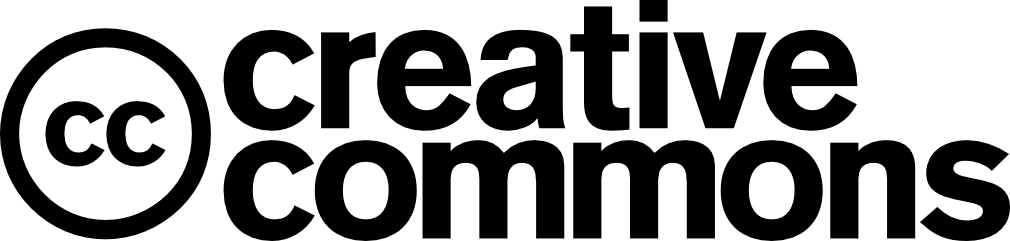 [Speaker Notes: Library licenses aren’t the only type of license that can help you and your students access materials. Another type of license that allows you to use copyrighted materials is the Creative Commons license. Many of you will probably recognize the Creative Commons symbol on your screen. Some authors choose to grant you permission to use their copyrighted works in specific ways by assigning an easy-to-understand license to their creations. Creative Commons is a global nonprofit organization that’s dedicated to the sharing and reuse of works that would otherwise be restricted by copyright. When an author chooses to license a work with a Creative Commons license, she has decided that rather than releasing her work with “all rights reserved,” she’d like to share her work more flexibly with “some rights reserved.” Creative Commons licenses give users permission to use works in the ways that the creator has specified. You’ll often see the human-readable marks, but each Creative Commons license actually has three layers--the human-readable mark, the legal code behind the license, and machine readable metadata. 

By the way, just because something has been given a Creative Commons license doesn’t mean that fair use or other copyright exceptions no longer apply. If you have determined that your use of a work falls under an exception, which we’ll cover in more detail later, you aren’t bound exclusively to the uses allowed under the terms of the Creative Commons license. 

There are a variety of Creative Commons licenses. You’ll know an item has been released under a CC license when you see some form of the symbol on the screen. We’ll take you through each of these since they’re so commonly used in Open Educational Resources, or OER, and it’s very important to understand what you can and can’t do with these works. The most essential thing to remember is that these licenses often allow you to freely share course materials with your students as long as you follow their terms. The first Creative Commons offering that you may see is CC0, which, while not technically a license, designates that an author has dedicated an item to the public domain. When you see that an item has been designated as CC0, you’ll know that you can treat an item as copyright-free.]
Types of Creative Commons licenses
Attribution (CC BY)

Attribution-Sharealike (CC BY-SA) 

Attribution-NoDerivs (CC BY-ND)
 
Attribution-NonCommercial (CC BY-NC)
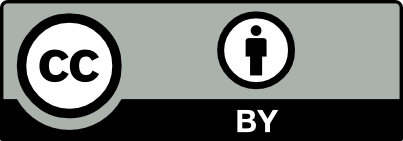 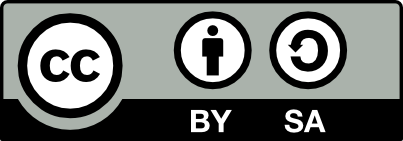 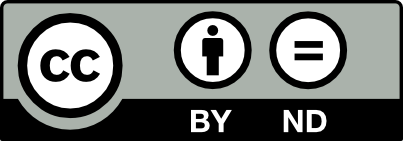 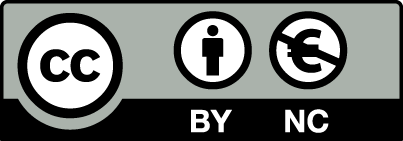 [Speaker Notes: Let’s take a closer look at the six types of Creative Commons licenses.

The first is…]
Types of Creative Commons licenses
Attribution-NonCommercial-ShareAlike (CC BY-NC-SA)

Attribution-NonCommercial-NoDerivs (CC BY-NC-ND)
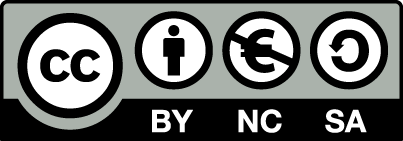 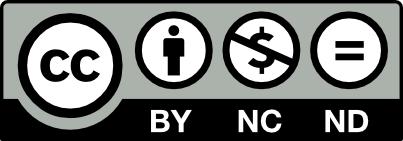 [Speaker Notes: Most of these licenses are pretty intuitive--you can easily figure out what they mean once you understand the symbols. And if you’re in doubt, you can always consult the Creative Commons website for a clear explanation.]
Applying a Creative Commons license to your work
How would you like others to be able to use your work?
Are there uses that you do not want to allow?

https://creativecommons.org/choose/
[Speaker Notes: Creative Commons isn’t just a way for you to use the works of others. If you create something you’d like to share, you can apply your own Creative Commons license to ensure that it is used in the ways that you feel are most appropriate. When selecting a license, we think it is helpful to ask yourself a couple of questions:

How would you like others to be able to use your work?
Are there uses to you do not want to allow?

Fortunately, the Creative Commons website has a tool to help you select the most appropriate license for your work. Once you’ve followed the process and have selected a license, you’ll receive a formatted HTML code, descriptive text that you can edit, and a button that you can apply to your work, letting others know how you have chosen to share your work. It’s important to include the HTML code, because that’s how those using advanced searching tools can locate your work when they need to be able to use it in certain ways.]
Creative Commons exercise
Early in her career, Dr. Jai wrote a textbook that was published by Cengage. She made some money, but she couldn’t reuse her work. She also hated to see her students pay $268 for it. Now she’s ready to write another textbook and wants it to be free for any student to use. She does not want publishers to be able to profit from it, but would like educators to be be able to edit it for customization purposes. What license(s) could she choose?
CC BY	CC BY-SA	CC BY-ND	CC BY-NC
CC BY-NC-SA	CC BY-NC-ND
[Speaker Notes: Let’s try an exercise to get some hands on experience using Creative Commons licenses.]
Is there an exception that allows me to use a resource?
17 U.S. Code § 110(1)
17 U.S. Code § 110(2)
17 U.S. Code § 107
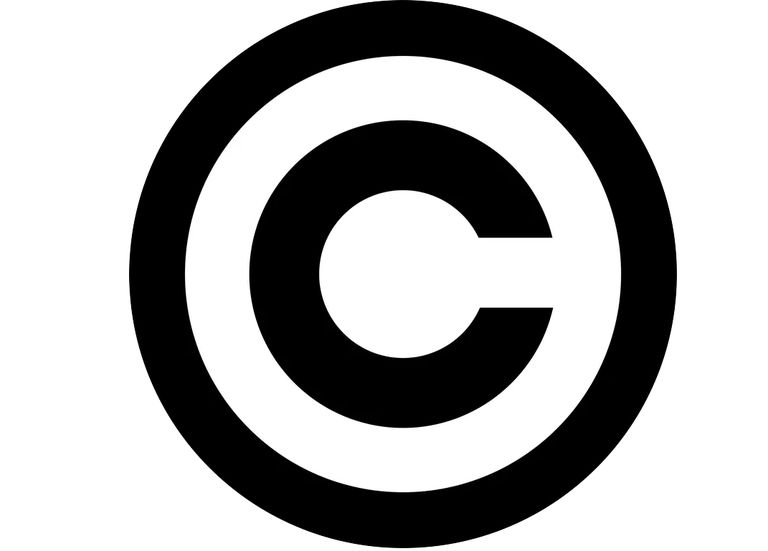 [Speaker Notes: Now that you know a bit about different types of licenses, let’s move on to the third question. What if you don’t have a license to use a particular material and it’s covered by copyright? Good news—you still have options. If you run into this situation, the first thing you can do is you can look to see if there is a specific exception in the copyright law that will permit your use. The three exceptions that we’ll explore are found in sections 110 (1 and 2) of chapter 1,Title 17 of the US Code.]
17 U.S. Code § 110
17 U.S. Code § 110(1)
Face-to-face teaching exception
17 U.S. Code § 110(2)
TEACH Act
[Speaker Notes: Section 110 of the Copyright Law, the exemption of certain performances and displays, is the most relevant for the use of course materials, although there are many other exceptions provided in the law that you may wish to explore through the recommended resources. Section 110(1) permits the performance or display of a legally obtained and made work during face-to-face teaching activities in a nonprofit educational institution. Because this section only permits face-to-face performances or displays, it is not applicable to online teaching in this context, but is useful for in-classroom activities. 
Section 110(2) of the copyright law, also known as the TEACH act, is an exception that was created with the intention of updating the copyright act to apply to online teaching. The TEACH act sets forth the requirements which allow online teachers to legally transmit audiovisual works, images, and other works in an online setting. The requirements are complex but were designed to mirror the face-to face instruction exception. For example, copyrighted materials shared online through the TEACH act must only be available to students currently enrolled in the course, much like how a video shown in an in-person class would only be available to students present in the classroom. There are many practical, policy, and technological requirements that all must be met to share items under the TEACH act, and many instructors find that abiding by these restrictions is quite challenging. If you’d like to learn more about complying with the TEACH act, we encourage you to investigate the resources presented at the end of this video.]
Could your use of course materials be fair use?
Four factors:
The purpose and character of the use, including whether such use is of a commercial nature or is for nonprofit educational purposes 
The nature of the copyrighted work
The amount and substantiality of the portion used in relation to the copyrighted work as a whole
The effect of the use upon the potential market for or value of the copyrighted work
[Speaker Notes: Now let’s explore an area you might already be familiar with…fair use. If you’ve determined that the material you’d like to use in your class is copyrighted, not covered by a license that allows you to use it in class, and is not covered under a specific copyright exception, it may still be covered under the broader and more flexible doctrine of “Fair Use.” Generally speaking, a use is “fair” when the copying of copyrighted materials is limited in scope and is done for a transformative purpose. There are four factors to examine in turn before deciding if your use is fair. Each factor is important, and they must be evaluated as a whole before making a decision.

1) The purpose and character of the use, including whether such use is of a commercial nature or is for nonprofit educational purposes 
 The first factor asks you to examine the purpose and character of your use. When considering your use, do you intend to transform the original work by adding new expression or meaning? If you merely duplicate the item, this factor weighs against your fair use. However, if, for example, you have added significant value or commentary to the resource, this may weigh in your favor. Another thing to consider is if your use is educational. Using materials in the classroom is certainly an educational purpose. Remember, though, that this is only one of the four factors that determine fair use, so not all educational uses are automatically fair. 

2) The nature of the copyrighted work
The second factor examines the nature of the work. If the resource you’d like to use is factual in nature, you may have more of an argument for fair use over a highly creative work of fiction. The use of published works is generally favored over the use of unpublished works.  
3) The amount and substantiality of the portion used in relation to the copyrighted work as a whole
The third factor that you’ll need to examine is the amount and substantiality of the work that you’d like to use in your course. A common misconception is that you can copy a definitive amount of the work for your class, but the reality is that there is no predetermined portion that is allowable. In some cases, even a paragraph could weigh against fair use if that paragraph contains the “heart” of the work. A general suggestion is to take exactly how much you need and no more. For example, don’t post a full article if only a page or two is necessary.  

4) The effect of the use upon the potential market for or value of the copyrighted work
Finally, another important fair use factor is how much your use will impact the potential market for or the value of the copyrighted work. The more restricted the use, the less likely it is that the use will be found in violation. For example, placing course materials behind Blackboard and making sure they are only accessible to your current students may help tip the fair use scale in your favor. On the other hand, if you post the materials openly on the internet where anyone could access them, you would be depriving the copyright holder of significant potential income and the use might be considered less fair. If the course materials that you would like to use were intended for an instructional purpose, such as textbooks, workbooks, or standardized tests, posting these materials would significantly impact the potential market for these items and usually will not weigh in favor of fair use.
Because so much of fair use is subjective, there are checklists available in the resources section to help you work through and document your fair use determination. It’s always a good idea to keep records of the rationale behind your decision in case your use is ever questioned.]
Fair Use exercise
Dr. Song would like to share most of a chapter from a popular book published in 2002 with his class by posting it on the LMS. He has determined that he cannot purchase a license to use the work. His students will not need to consult any additional information from the book, which retails for $38. This chapter will illustrate an example from a classroom lecture. Does Dr. Song have a strong argument that posting the chapter is fair use? 

Yes (why?)		No (why?)		Not enough information
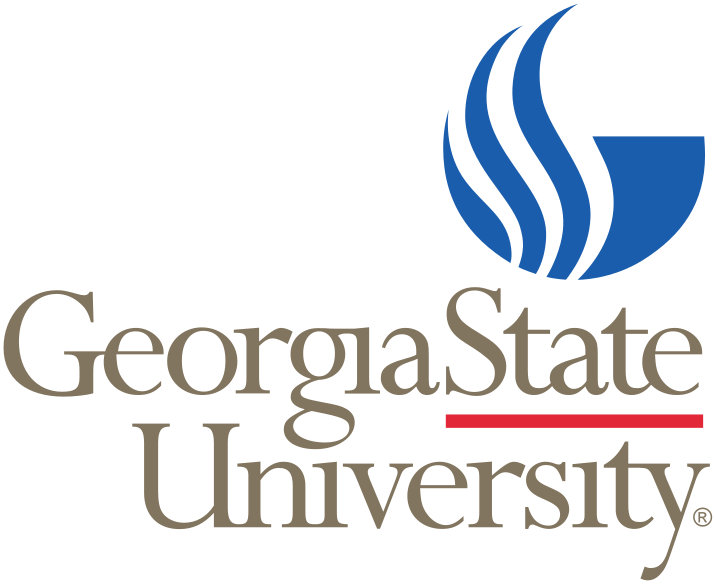 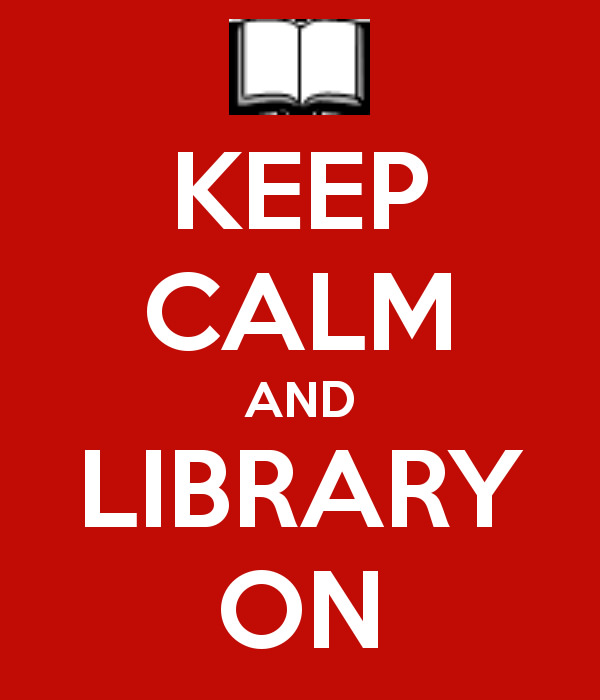 This image is shared under a CC BY-NC 2.0 license by Christa Porter and is available from https://www.flickr.com/photos/christajoy4 2/7790743266.
[Speaker Notes: My best advice to you is to learn about fair use, create good procedures for your staff and follow them, base your decisions on good information, such as the ARL Code of Best Practices for Fair Use, and understand your risk to include the limitations I just mentioned.  It’s important that we exercise the rights given to us under the law.]
Can you get permission to use the work?
Ask for permission from the copyright holder directly
Seek a license from a third party

?
[Speaker Notes: What if you’ve examined all the options explained above, and you still aren’t sure that you can use the work? You’re always welcome to reach out directly to the copyright owner to ask if you can have permission to use their works in your class. Remember, it doesn’t hurt to ask. 

It can sometimes be tricky to determine who the copyright holder is and how they can be contacted. Third parties, such as the Copyright Clearance Center, exist that can sometimes grant permissions on behalf of the copyright holder. While there are often fees associated with the use of these third parties, they can sometimes be helpful in determining who owns copyright and in streamlining your workflow.]
If all else fails….
Double check your work
Discuss with a knowledgeable colleague  
Consider alternate resources (OER)
[Speaker Notes: What if you’ve examined all the options explained above, and you still aren’t sure that you can use the work? You’re always welcome to reach out directly to the copyright owner to ask if you can have permission to use their works in your class. Remember, it doesn’t hurt to ask. 

It can sometimes be tricky to determine who the copyright holder is and how they can be contacted. Third parties, such as the Copyright Clearance Center, exist that can sometimes grant permissions on behalf of the copyright holder. While there are often fees associated with the use of these third parties, they can sometimes be helpful in determining who owns copyright and in streamlining your workflow.]
You’re not alone! Help is available.
Copyright Law: https://www.law.cornell.edu/uscode/text/17
USC Copyright Guide: http://guides.library.sc.edu/copyright
Copyright Term and the Public Domain: https://copyright.cornell.edu/publicdomain
Creative Commons: https://creativecommons.org/
Copyright Genie: http://librarycopyright.net/resources/genie/index.php
Teach Act Toolkit: https://www.lib.lsu.edu/services/copyright/teach/index
Public Domain Slider: http://librarycopyright.net/resources/digitalslider/
Columbia University Fair Use Checklist: https://copyright.columbia.edu/basics/fair-use/fair-use-checklist.html
[Speaker Notes: We recognize that copyright can be a complex and often tricky subject. There is rarely any one definitively correct solution to a copyright query. However, armed with the information we’ve discussed today and with the wealth of resources shared on this page, we are confident that you can make appropriate copyright determinations for sharing, posting, and creating course materials. We strongly encourage you to make use of the resources shared here when seeking copyright solutions and to explore the use of Creative Commons licenses when creating and sharing your own valuable classroom tools.]
Questions?
Amie Freeman dillarda@mailbox.sc.edu
Tucker Taylor tucky@mailbox.sc.edu
[Speaker Notes: Thanks so much for your time today. We’ve enjoyed sharing this information with you and hope it was helpful. I think we have a few minutes left for questions.]